بسم الله الرحمن الرحيم
L     IX
Prof  DR. Waqar Al – Kubaisy
METHODS IN DATA COLLECTION
Prof. Dr. Waqar Al-Kubaisy
Biostatistics consist of

1-Collection of data .

2-Presentation of data .

3-  Estimation of data
3
Data is
 one of the most important and vital aspect of any research studies. 
-the basic unit in statistical studies
every research is based on data which is analyzed and interpreted to get information. 

Data can be quantitative or qualitative values of a variable
DATA
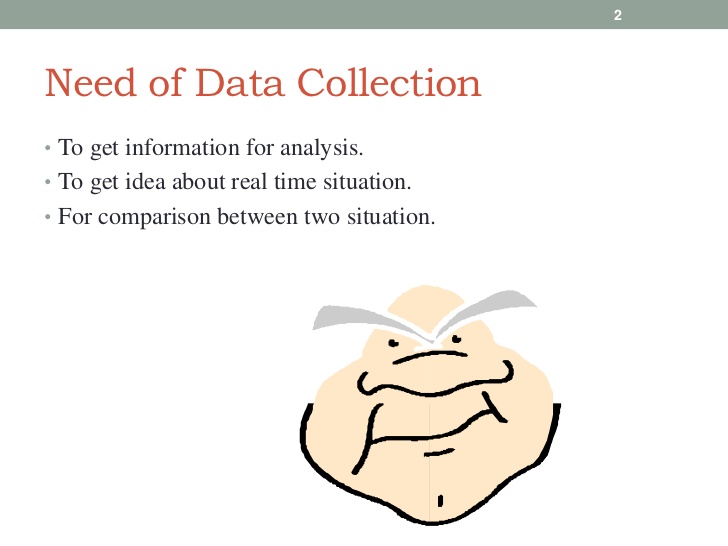 Statistics is a tool for converting data into information:
Statistics
Information
Data
where does data come from? 
How is it gathered? 
How do we ensure its accurate? 
Is the data reliable? 
Is it representative of the population from which it was drawn?
5.6
Factors Should  To Be  Considered  Before  Collection Of Data 
Objective and scope of the  enquiry
Sources of  information
Technique of  da collection
Unit of collection
DATA COLLECTION TECHNIQUES
Primary data collection 
Data is collected by 
researcher himself

Data is gathered 
through questionnaire,
interviews,
observations etc.
Secondary data collection 
Data collected, 
compiled or written by
 other researchers 

eg. books, 
journals, newspapers
Any reference must 
be acknowledged
Each type has its own weaknesses and strengths
PRIMARY DATA
1-Primary data means original
2--collected  for the first time
3-collected from the original source first hand.
4- It is real time data,
5- collected by researcher himself . 
 6-collected specially for the purpose in mind to address  the  research  problem
7-questions are meaningful to the purpose
Data Collection Techniques
Primary
 Secondary data
Cont.      PRIMARY DATA
8-uses surveys, experiments or direct observations
9-has not been published yet
10-has not been changed or altered by human beings;
11-its validity is greater than secondary data. 
12--more reliable, authentic and objective.
IMPORTANCE OF PRIMARY DATA

Importance of Primary data cannot be neglected. 
A research can be conducted without secondary data 
                                 but 
a research based on only secondary data is least reliable and may have biases because secondary data has already been manipulated by human beings.
In statistical surveys it is necessary to get information from primary sources and work on primary data
Validity is
one of the major concerns in a research. 
The quality of a research that makes it trustworthy and scientific. 
the use of scientific methods in research to make it logical and acceptable.
For example,
 does an intelligence test really measure intelligence? 
Does a self-esteem scale really measure self-esteem
Reliability
 is the certainty that the research is enough true to be trusted on. Reliability is the certainty that the research is enough true to be trusted on.
Primary data can be relied on because you know where it came from and what was done to it. Its like cooking something yourself. You know what went into
Authenticity isاصالة 
the genuineness of the research
METHODS USED  TO COLLECT PRIMARY SOURCE DATA
Interviews
Questionnaires
Survey
Experimentation
Case Study
Observation
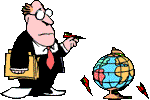 SOURCES OF PRIMARY DATA
       Sources for primary data are
                        limited and at times 
it becomes difficult to obtain data from primary source 
because of either
                  scarcity of population or 
                  lack of cooperation.
it is the most authentic and reliable data source. 

Following are some of the sources of primary data.
Experiments
Survey
Interview
SOURCES OF PRIMARY DATA
SOURCES OF PRIMARY DATA
Experiments
Survey
Interview
Experiments
Experiments require an artificial or natural setting in which to perform logical study to collect data. 
more suitable for medicine, and for other scientific studies. 
In experiments the experimenter has to keep control over the influence of any extraneous variable on the results.
SOURCES OF PRIMARY DATA
Experiments
Survey
Interview
SOURCES OF PRIMARY DATA


Survey
Survey is most commonly used method in social sciences, management, 
Surveys can be conducted in different methods. 
Questionnaire 
 is the most commonly used method in survey.
Questionnaires are  list of questions either 
an open-ended
      close –ended
 for which the respondent give answers. 

Questionnaire can be conducted via 
       telephone,
       mail,
       live in a public area, or
       in an institute, 
       electronic mail or through 
      fax and
       other methods.
Health Surveys
should be population-based Survey
 1-for investigating of factors affecting H and disease ,
  environment, nutrition  etc.. 
studying the natural history of disease and factors affecting
 
2 Surveys related to administrative of  H. Services   
                   uses of H. services, 
                        evaluation of population needs & 
                               evaluation of medical care .
18
Population surveys  
H survey needs sample technique
H survey could be
     cross sectional,
             longitudinal ,
              descriptive, 
                     analytic or both
Survey Methods

1-H. interview survey face-to-face survey .
2-H. examination  survey .
3-H. records survey .
4-Mailed questionnaire survey .
The most common 
data collection instrument
Useful to collect 
information
Survey
Questionnaire
Should contain 3 elements:
Introduction – to explain the objectives 
Instructions – must be clear, simple language & short
User-friendly – avoid difficult or ambiguous questions
2 Basic Types of survey questions:
Open-ended Questions
Free-response 
	(Text Open End)
Fill-in relevant information
Close-ended Questions
Dichotomous question
Multiple-choice
Scale
Categorical
Numerical
Steps To An Effective Survey Questionnaire
Prepare your survey questions
(Formulate & choose types of questions, order them, write instructions, make copies)
Select your respondents/sampling
Random/Selected
Administer the survey questionnaire
(date, venue, time )
Tabulate data collected 
(Statistical analysis-frequency/mean/correlation/% )
Analyze and interpret data collected
ADVANTAGES OF PRIMARY RESEARCH

Targeted Issues are addressed
Data interpretation is better
Efficient Spending for Information
 Decency of Data.
 Proprietary Issues 
Addresses Specific Research Issues 
Greater Control.
DISADVANTAGES OF PRIMARY RESEARCH 
High Cost
Time Consuming 
Inaccurate Feed-backs  
More number of resources is required
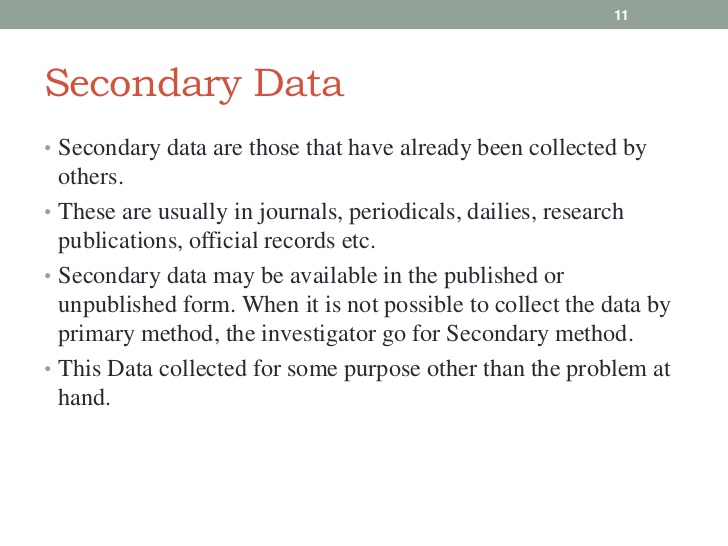 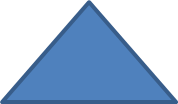 SECONDARY DATA
Secondary data is the data that has been already collected by others 
and readily available from other sources.

  may be obtained from many sources
     is being reused

Primary Data is gathered by people who can focus directly on the purpose in mind

 Secondary data doesn’t have the privilege of this focus
IMPORTANCE OF SECONDARY DATA

Secondary data can be less valid but its importance is still there
Sometimes it is difficult to obtain primary data. 
Sometimes primary data does not exist in such situation one has to confine the research on secondary data.
the respondents are not willing to reveal information 
so such secondary data can suffice
SOURCES OF SECONDARY DATA
Secondary data is often readily available. 

Availability of secondary data has become much easier after the expense of the electronic media and internet.

Published Printed Sources
Their credibility depends on many factors.
on the writer, publishing company and time and date when published. 

New sources are preferred and old sources should be avoided
SOURCES OF SECONDARY DATA cont..
Census
Registration of Vital Events 
Hospital and Health Record 
Disease registration
Other H.S records
Environmental health data
H. man power statistic
Epidemiological surveillance.
29
SOURCES OF SECONDARY DATA cont..
Census
 An important source of HI
defined by U.N. 
The total process of collecting, compiling & publishing. Demographics ,Economic  and social data pertaining at a specified time or times to all country 
     so 
census is a massive process 
undertaking to contact every member of the population in a given time, 
and collect a variety of information .
30
It needs
Cont. …..Census
It needs 
a considerable organization
vast preparation and 
several years to analyze the   result 

   It is taken in most countries of the world, 
  at a regular intervals usually every 10 years
Registration of Vital Events 
	e.g. Birth, death and marriages 
  whereas census is intermitted counting of population vital events keeps a continuous cheek on demographic changes .
32
Hospital and Health Record 
Basic and primary source of information about disease  which is prevalent in the community .
constitute only the tip of the iceberg of disease only those patients  who seek medical care .
 mild case may not attend
The admission policy may vary
drawback
H.care activities, 
utilization hospital 
discharging sheath contain useful information
 diagnosis, 
medical, surgical procedures complication , 
length of stay, 
laboratory data
Usefulness
Disease registration; 
give duration of illness, 
 case fatality  and survival. 
These information allow  follow-up of pt. 
provide continues account of the frequency of disease , natural course of disease , especially chronic disease

Other H.S records; 
Hospital out-pt. department.
MCH center,  BW, W, Height, Immunization, 
arm circumference, disease 
School H record, 
DM & Hypertension clinic
draw back; 
it is only related to certain segment of population
Environmental health data; 
identification and quantification of factors causative of disease . eg.
 Air,  water,   noise, 
food additive ,industrial toxicants, 
inadequate west disposal 

H. man power statistics; 
no. of physicians,
       dentists, 
        Pharmacies
         nurse….
 Classified into age , sex specialties
Epidemiological surveillance;
I n many countries where there is endemic diseases, 
special control/ eradication programs have been insulated. as part of these program, surveillance system are often  set –up,  to report on the 
Occurrence new cases and   
Efforts to control the disease 
these program had yielded a 
considerable morbidity and mortality rate for specific disease
 
E.g. control program against  COVID 19. TB, Malaria,  Dengue fever ,etc.
ADVANTAGES OF SECONDARY DATA
Ease of Access
Low Cost to Acquire
Clarification of Research Question
May Answer Research Question
May Show Difficulties in Conducting Primary Researching
DISADVANTAGES OF SECONDARY DATA
There are some disadvantages to using secondary research. 
Quality of Research
Not Specific to Researcher’s Needs
Incomplete Information
 Not Timely
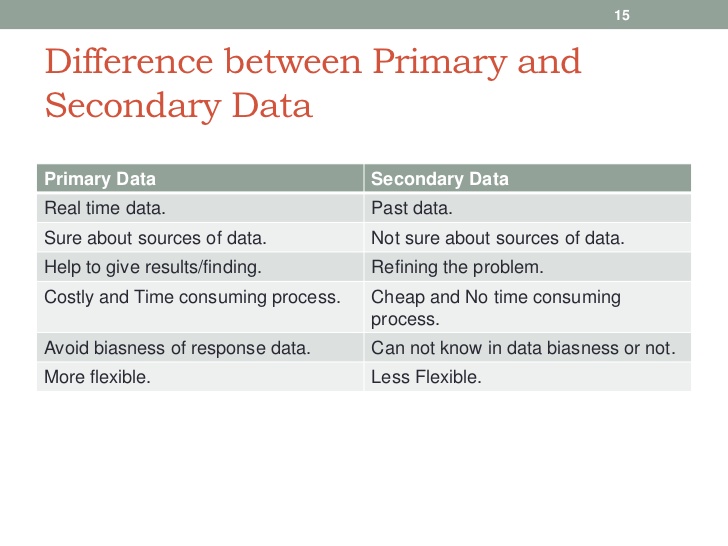 THANK   YOU  ALL
Now is up to you!